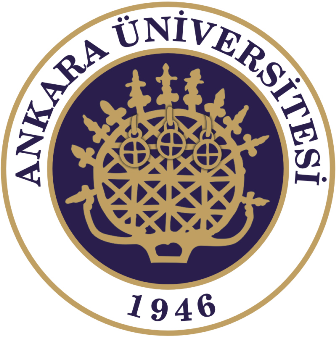 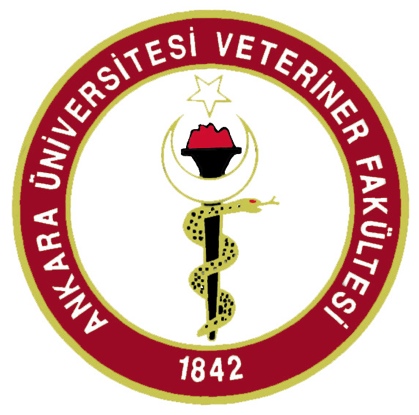 REPRODÜKTİF SÜRÜ SAĞLIĞI
Prof.Dr. Şükrü Küplülü
YENİ DOĞANLARDA KOLOSTRUM YÖNETİMİ
kolostrum yönetimi
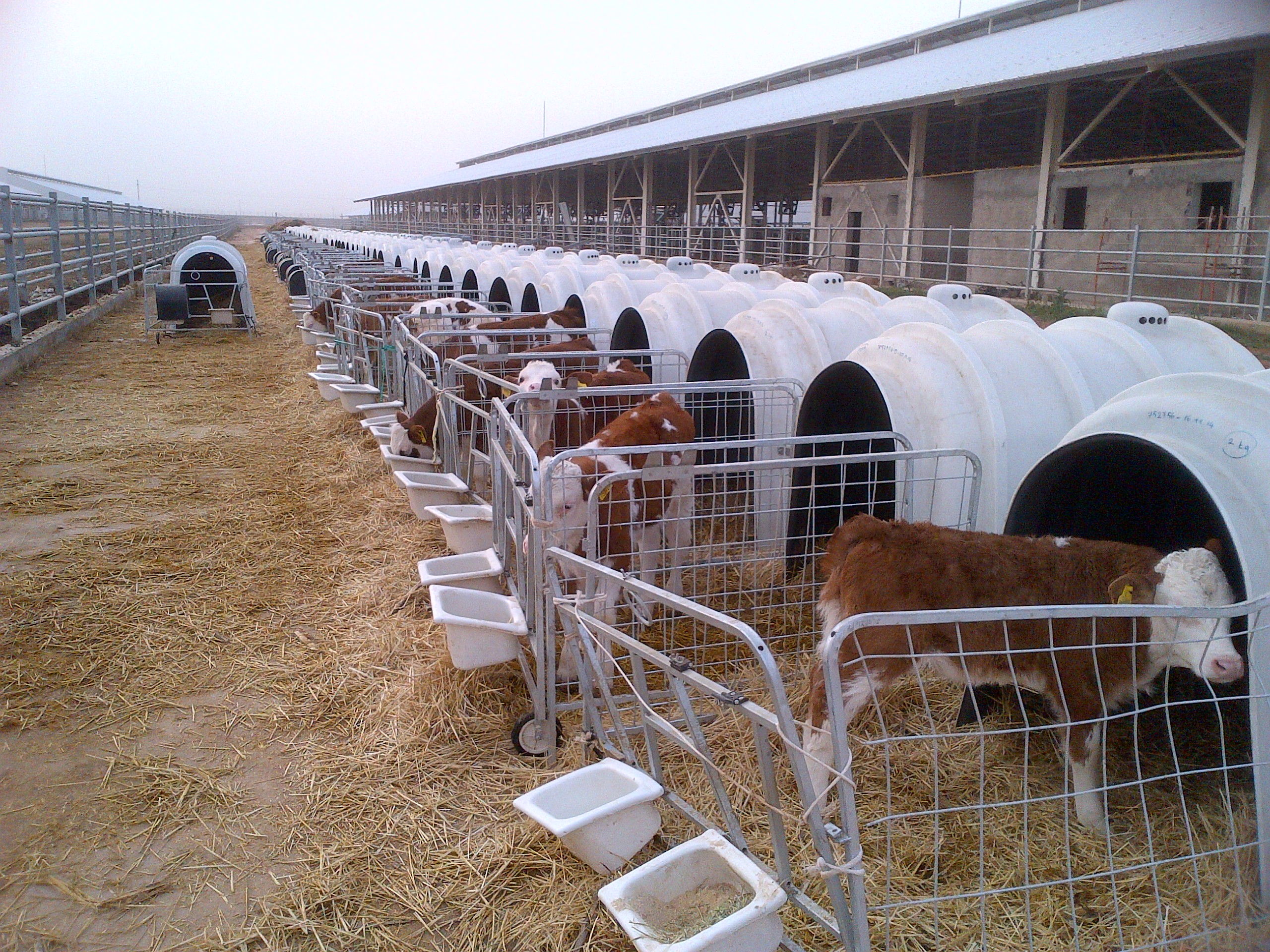 Sığır yetiştiriciliği yapılan işletmelerde sürünün devamlılığı, sağlıklı buzağı yetiştirme programındaki başarıya bağlıdır
(Küplülü ve Vural, 2015 TİGEM)
Kolostrum yönetimi
buzağı ölümleri %15- 20 
önemli bir kısmı yanlış 
besleme yöntemlerinden 
kaynaklanmaktadır.
(Küplülü ve Vural, 2015 TİGEM)
Kolostrum yönetimi
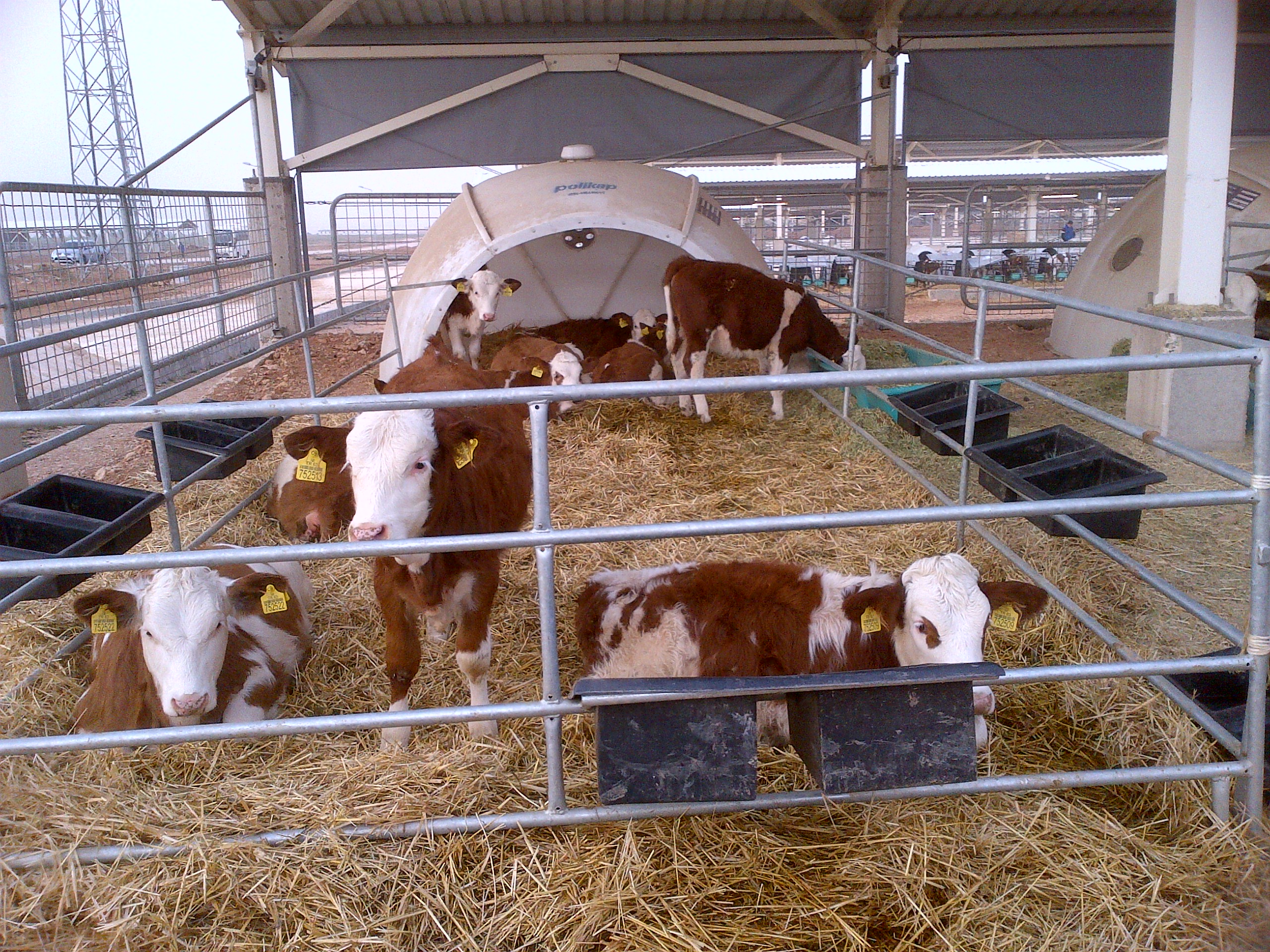 İyi bir bakım-besleme yöntemiyle 
ölüm oranının %3- 5’lere düşürülebilmektedir
(Küplülü ve Vural, 2015 TİGEM)
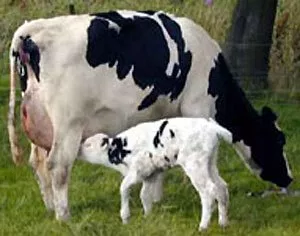 Kolostrum yönetimi
sağlık sorunlarının minimuma indirilmesinde kolostrum eşsiz bir besin kaynağıdır
jeffreydachmd.com
(Küplülü ve Vural, 2015 TİGEM)
Kolostrum yönetimi
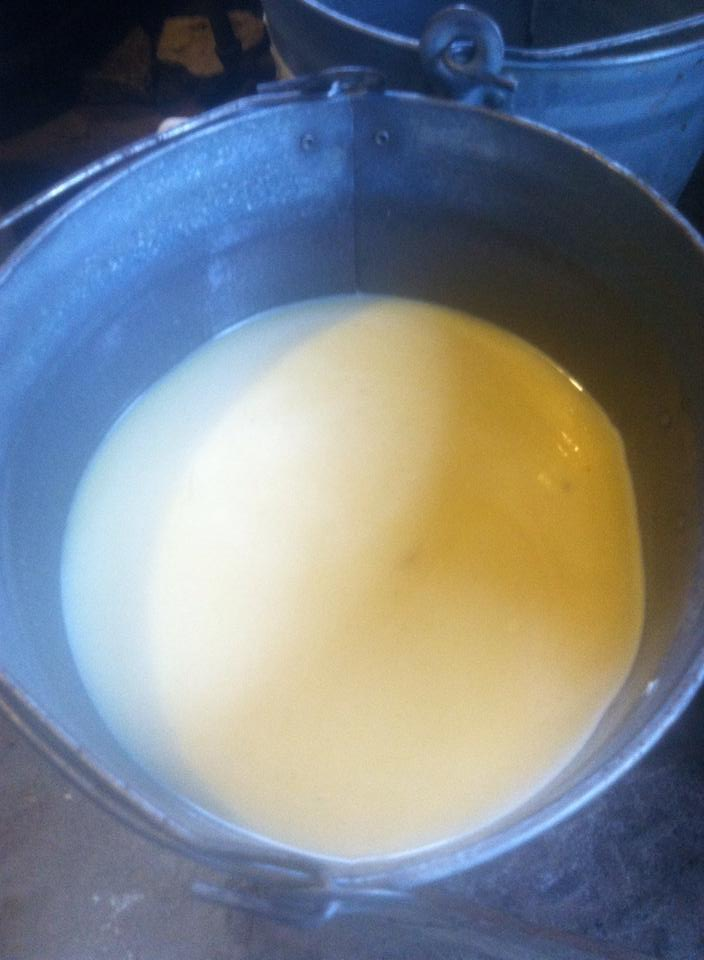 Kolostrum, kolostrogenezis evresinde üretilmeye başlanır. özellikle Ig bakımından normal sütten farklıdır.
24.saatten sonra normal süte dönmeye başlar. 72.saatte normal hal alır.
askthefarmers.com
(Küplülü ve Vural, 2015 TİGEM)
Kolostrum yönetimi
pasif bağışıklık sağlaması için doğumdan hemen sonra 
yavrular annelerini emmelidir.
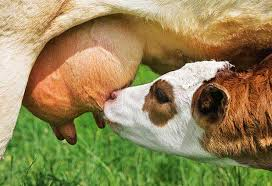 askthefarmers.com
Kolostrum yönetimi
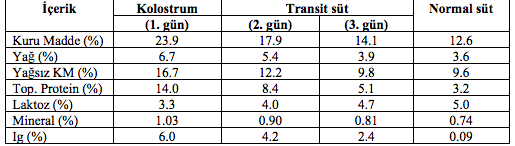 (Küplülü ve Vural, 2015 TİGEM)
Kolostrum yönetimi
Ig konsantrasyonuna göre ile kolostrum üç sınıfa ayrılır: 
a) Zayıf < 22 mg/ml 
b) Orta 22-50 mg/ml 
c) Çok iyi > 50 mg/ml
(Küplülü ve Vural, 2015 TİGEM)
Kolostrum yönetimi
Kolostrum ve normal sütün immunoglobulin fraksiyonları düzeyi
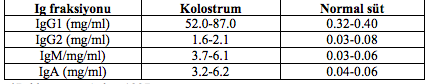 (Küplülü ve Vural, 2015 TİGEM)
Kolostrum yönetimi
doğumdan sonra kolostrum tüketimi
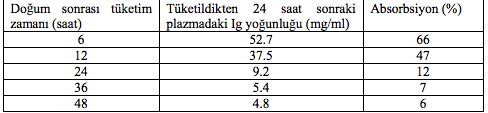 Kolostrum yönetimi
Kolostrum kalitesini etkileyen faktörler
Irk
Yaş
Kolostrum veriliş süresi
Doğumdan önce besleme
Kortikosteroid kullanımı
Erken doğum